Human life cycle activity
1) Now it is your turn. You need to be a detective and find pictures of you or a member of your family and order the pictures into the several stages we just learnt.



If you have still any doubt about the stages. Watch this video bellow:
https://www.youtube.com/watch?v=B0OhSug65oA
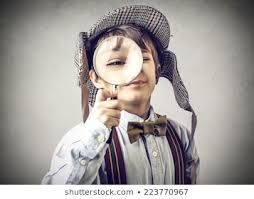 Human life cycle activity
2) I am going to attach you a few pictures of myself and you will need to put them in order.

I hope you like them
Me as a baby
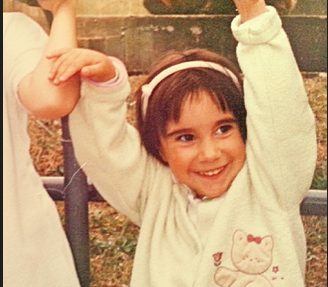 Me as a toddler
Me as a child
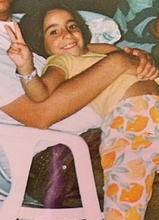 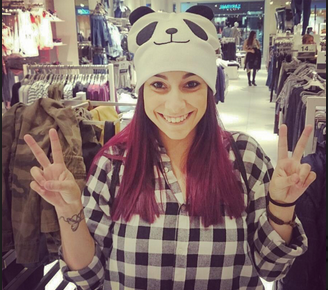 Me as a teenager
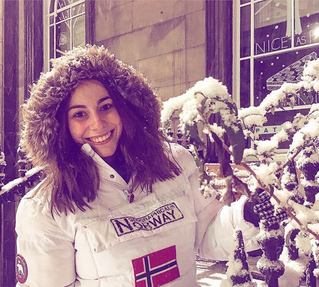 Me as an adult